ČSN EN 60079-10-1
Výbušná prostředí – Určování vnějších vlivů – nová norma
Ing. Jan PohludkaFyzikálně technický zkušební ústav, s.p. Ostrava - Radvanice
EN 60079-10-1 (2016)
Platnost
Pro prostory kde může vznikat výbušná koncentrace s výjimkou
Plynujících dolů
Výrobu výbušnin
Prostory s hořlavými prachy
Katastrofické poruchy nebo výjimečné havárie
Místnosti pro lékařské účely
Komerční a průmyslové aplikace , kde se používá nízkotlaký plyn pro spotřebiče (vaření)
domácnosti
Podmínky pro vznik výbuchu
Hořlavá látka
kyslík nebo jiné okysličovadlo (inertizace ČSN 38 9683)
iniciační zdroj
3
Základní principy
Určování nebezpečných prostorů
bezpečnost a určování prostorů
omezení zón na minimální míru - v normálním provozu
systém povolování jakýchkoliv údržbářských prací
havárie - vypnutí zařízení, odstavení provozu, zachycení rozlité látky, havarijní větrání
Kritéria pro určování prostorů
posouzení pravděpodobnosti vzniku va - umožnění správného výběru zařízení
podklady: zdroje úniku, doba trvání úniku, rychlost úniku, koncentrace, rychlost proudění látky, větrání
4
Základní principy
Postup při určování nebezpečných prostorů
komise
Zařazování - po obdržení prvotní dokumentace o uspořádání výrobní linky, provozu, potvrzení po výstavbě před uvedením do provozu - kontroly pravidelně během života provozu  - problémy se změnami požadovanými kvůli chyb v instalaci, nákupu
Zdroje úniku
stanovení zdrojů (míst) pravděpodobných úniků
zařazení do stupňů - trvalý - primární - sekundární
Místa s malým množstvím - laboratoře - nemusí být zařazeny prostory podle normy - musí být přijata bezpečnostní opatření
Okolí procesních zařízení s hořáky apod. - zohlednění provětrávání, najíždění a odstavování
5
Základní principy
Typy zón
zóna 0 – trvalý výskyt výbušné atmosféry nebo často (více než 1000 hodin ročně)
zóna 1 – vznik výbušné atmosféry se předpokládá za normálního provozu zařízení (více než 10 hodin ročně, méně než 1000 hodin ročně)
zóna 2 – výskyt výbušné atmosféry se předpokládá pouze za abnormálních stavů nebo jen krátkodobě - může vzniknout výbušná atmosféra (třeba i několik vteřin)
prostory dříve zařazeny do OP - buď prostor s nebezpečím požáru hořlavých kapalin - nebo zóna 2 - nebo prostor bez nebezpečí výbuchu
6
EN 60079-10-1 (2016)
Metody stanovení zón
Klasifikace metodou podle zdrojů úniků (příloha F)
Použití průmyslových předpisů a národních norem
Zjednodušené metody
Kombinace metod
EN 60079-10-1 (2016)
Zdroje úniků
Formy úniků
plyn, který může mít vyšší teplotu nebo tlak;
zkapalněný plyn pomocí tlaku, jako je LPG;
plyn, který může být zkapalněn pouze pomocí ochlazení, například methan;
kapalina s příslušným uvolňováním hořlavých par.
EN 60079-10-1 (2016)
Větrání
přirozené větrání;
nucené větrání, buďto celkové pro daný prostor nebo místní pro zdroj úniku.
Stupeň rozřeďování
vysoký stupeň rozřeďování
střední stupeň rozřeďování
nízký stupeň rozřeďování
EN 60079-10-1 (2016)
Tvary zón – plyny, páry při nízkém tlaku
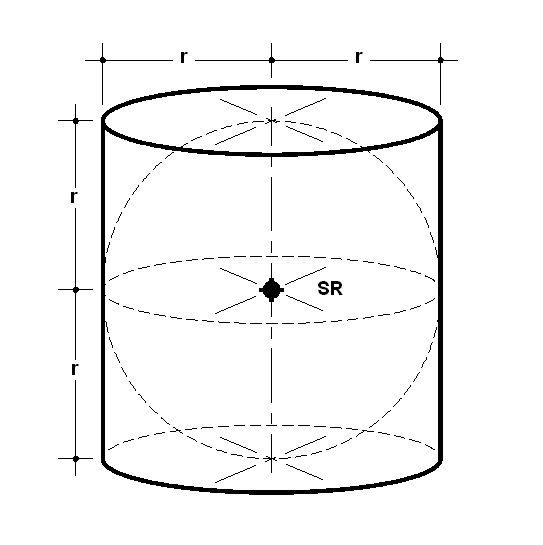 EN 60079-10-1 (2016)
Tvary zón – plyny, páry při nízkém tlaku
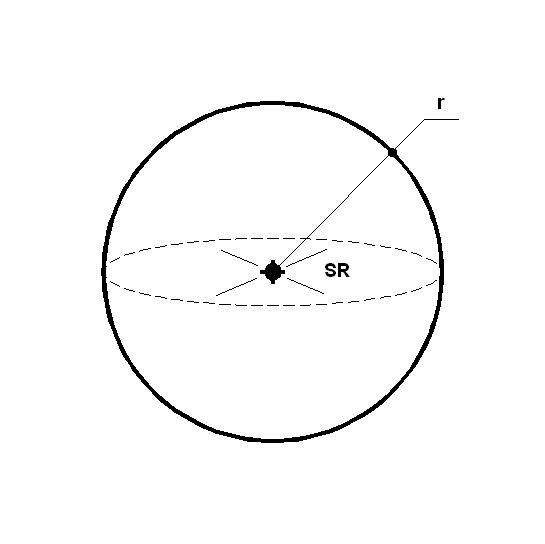 EN 60079-10-1 (2016)
Tvary zón – plyny, páry při vysokém tlaku
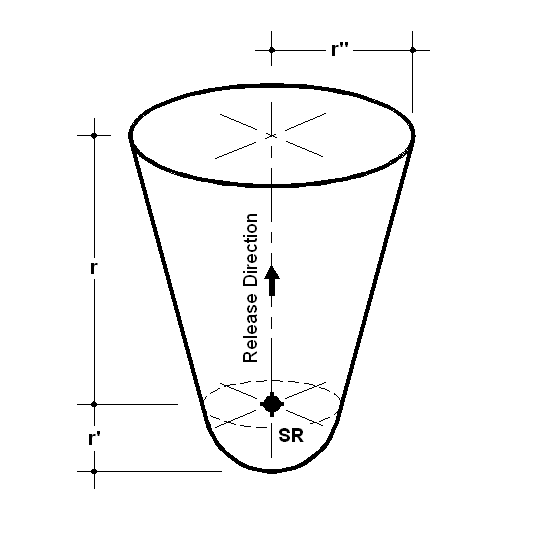 EN 60079-10-1 (2016)
Tvary zón – plyny, páry při vysokém tlaku
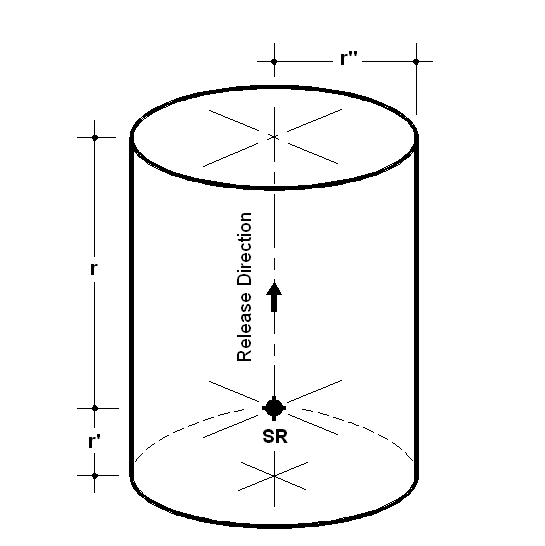 EN 60079-10-1 (2016)
Tvary zón – zkapalněný plyn
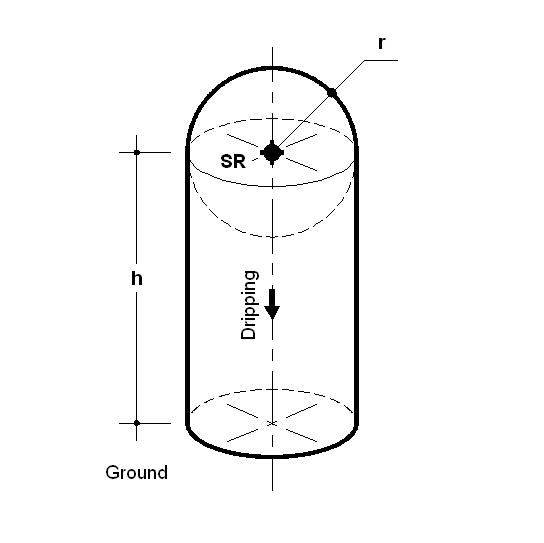 EN 60079-10-1 (2016)
Tvary zón – zkapalněný plyn – unik kapalné fáze
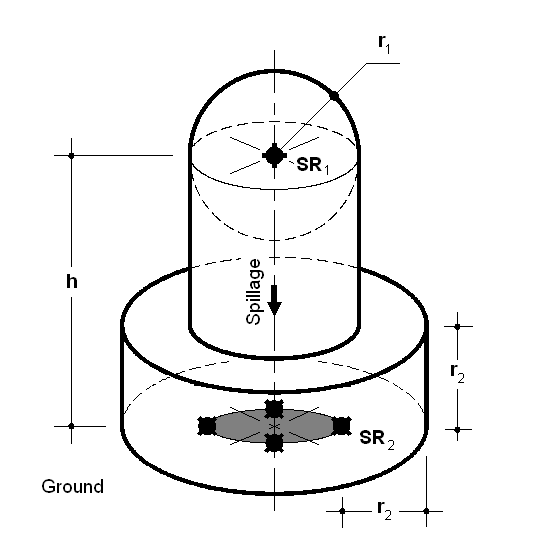 EN 60079-10-1 (2016)
Tvary zón – kapaliny
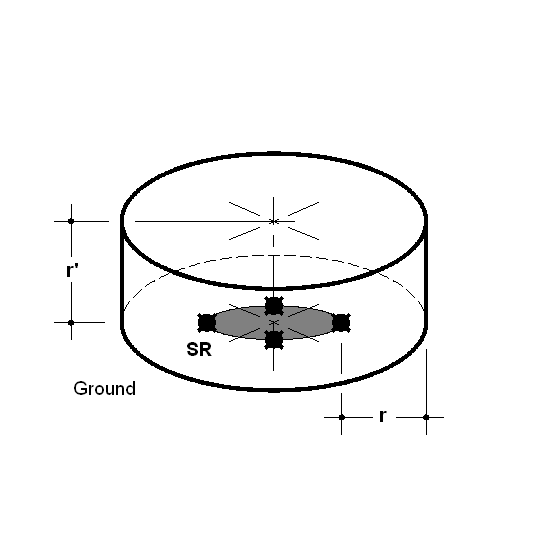 EN 60079-10-1 (2016)
Úniky – stanovení velikosti otvoru S (mm2)
EN 60079-10-1 (2016)
Úniky – stanovení rychlosti úniku

Výpočty podle velikosti otvorů
U kapalin – podle velikosti hladiny – vana, nádrž, kaluž (ethanol 10 g/m2/min)
uw = 0,5 m/s
T = Ta
×10-3
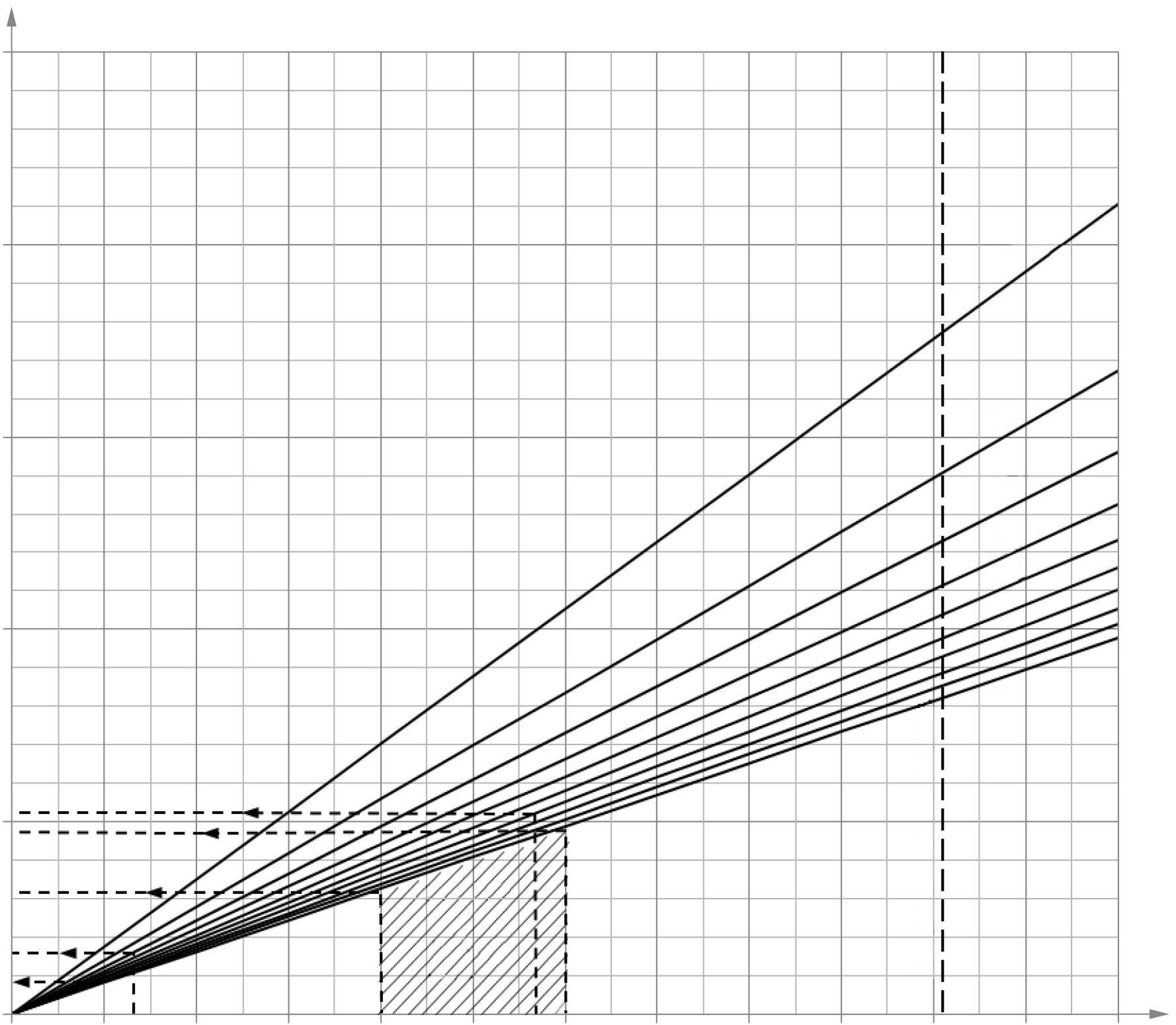 2,5
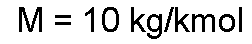 2
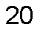 specifická objemová rychlost odpařování Qg1   (m/s)
1,5
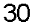 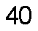 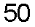 1
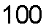 pentan
0,5
atmosférický tlak
benzín
o
různé
kvalitě
methanol
benzen
0
0
10
20
30
40
50
60
70
80
90
100
110
120
tlak par pv   (kPa)
EN 60079-10-1 (2016)
rychlost větrání uw   (m/s)
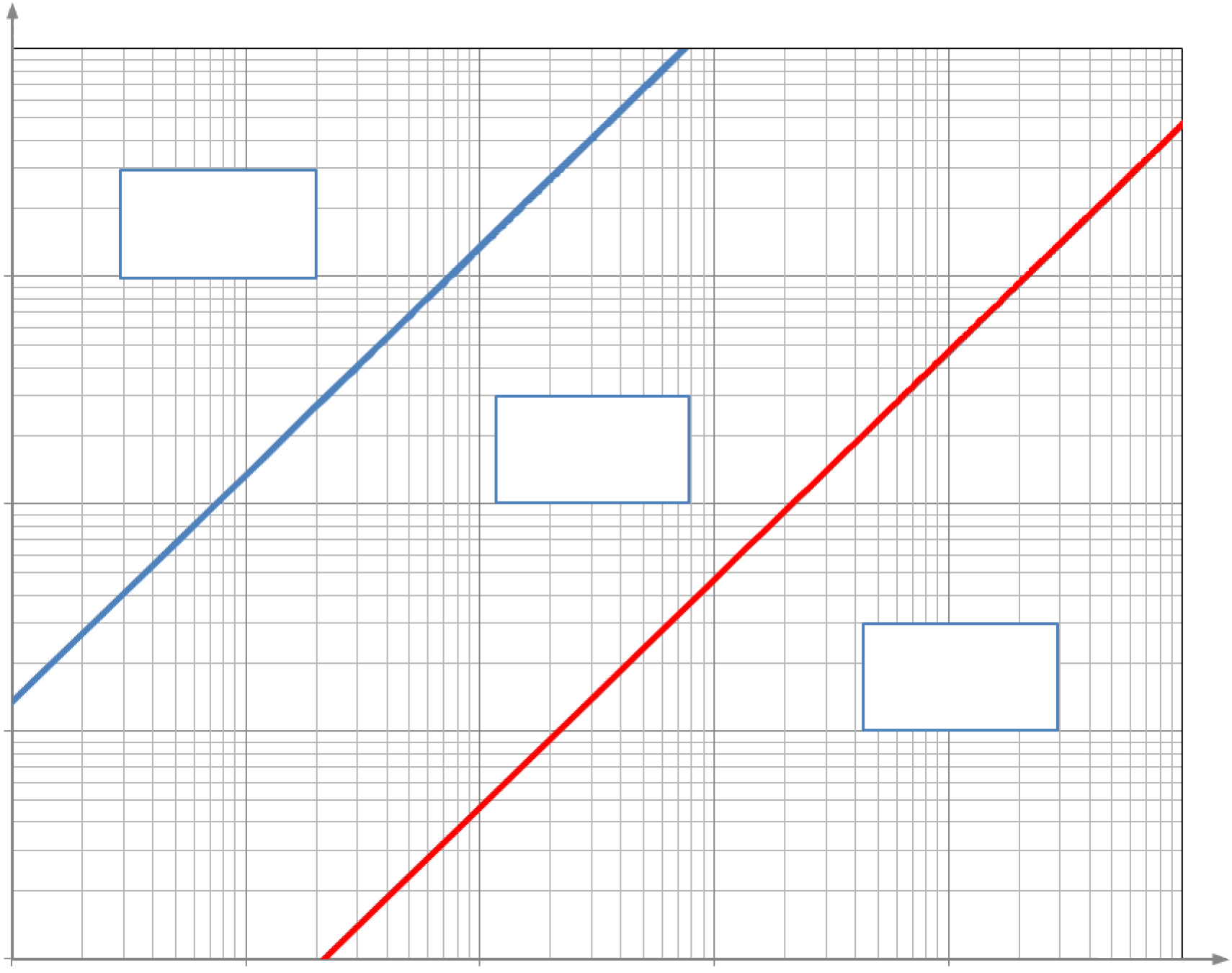 10
rozřeďování
vysoké
1
rozřeďování
střední
0,1
rozřeďování
nízké
0,01
0,001
100
0,001
0,01
0,1
1
10
charakteristika úniku Wg/ (ρg × k × LFL)   (m3/s)
EN 60079-10-1 (2016)
Stanovení stupně větrání
vírová difúze na rozhraní
koncentrace blížící se 0 %
ds
(pw)
nulová rychlost
koncentrace ve rozsahu výbušnosti
profil rychlosti úniku
EN 60079-10-1 (2016)
Velikost zón – unik velkou rychlostí v budově
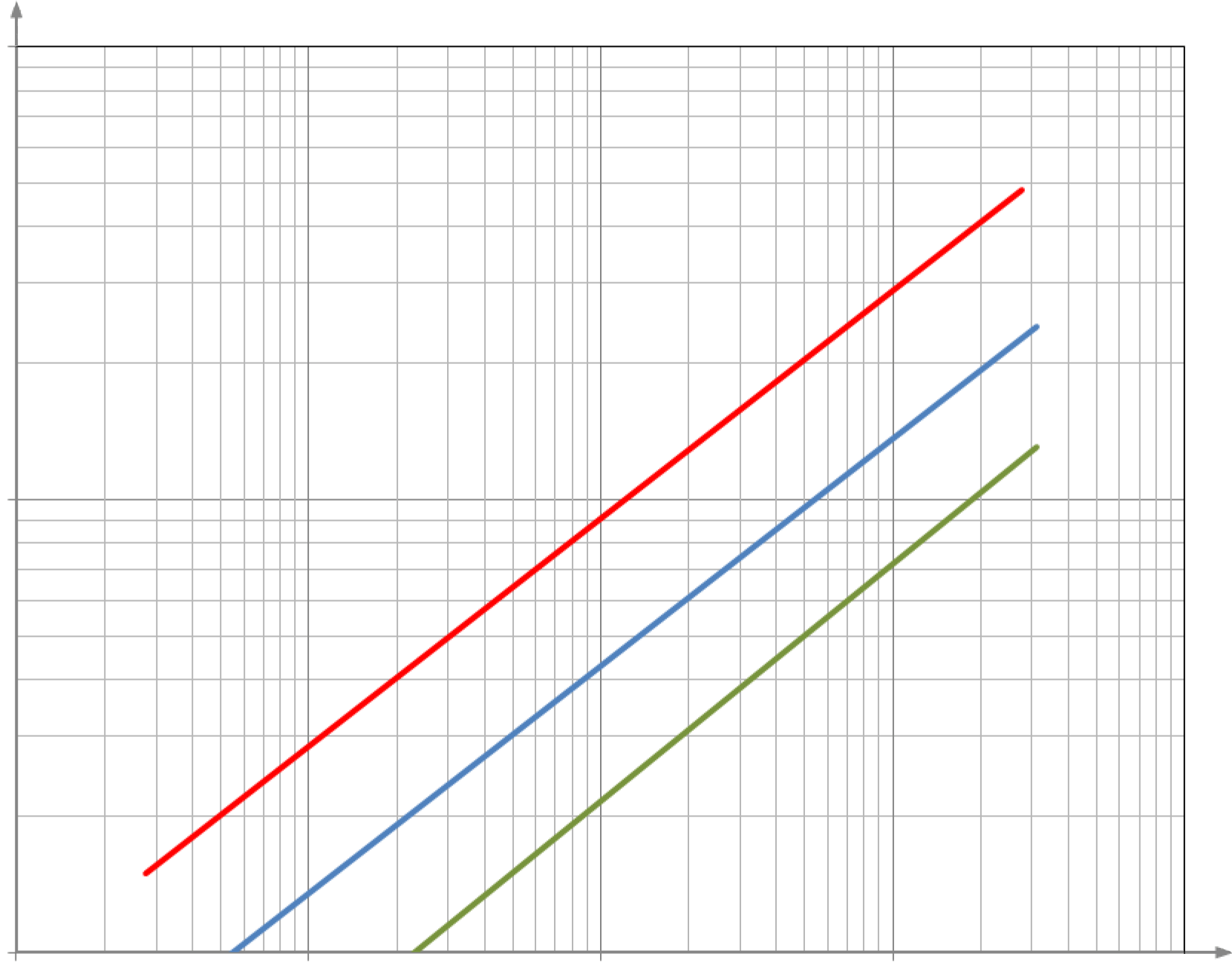 100
nebezpečná vzdálenost (m)
těžký plyn gas
difúzní
paprsek
10
1
0,01
0,1
1
10
100
chakteristika úniku Wg/ (ρg × k × LFL)   (m3/s)
EN 60079-10-1 (2016)
Velikost zón – odhad podle typu úniku
EN 60079-10-1 (2016)
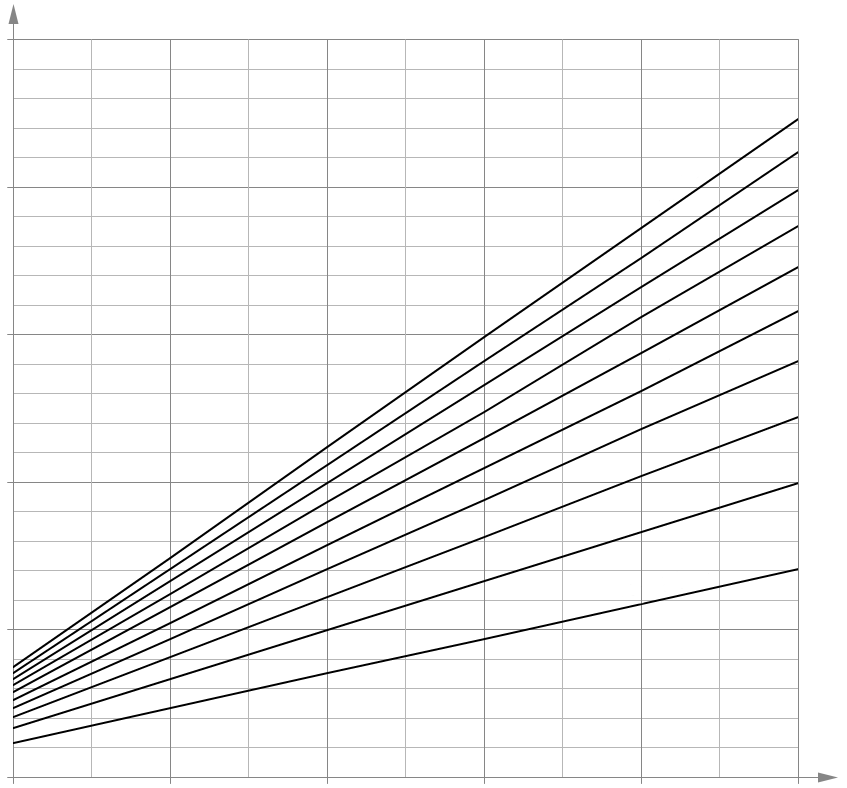 Cd = 0,75
2,5
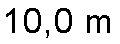 2
specifický objemový průtok čerstvého vzduchu Qa/ Ae   (m3/sm2)
1,5
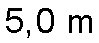 1
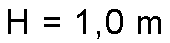 0,5
0
0,05
0,10
0,15
0,20
0,25
0,30
teplotní koeficient  [T/(TinTout)]1/2
EN 60079-10-1 (2016)
vyšší vzhledem k venkovnímu
A2
p2 = ps-pw
tlak větru (pw)
'komínový' tlak (ps)
H
nižší vzhledem k venkovnímu
A1
EN 60079-10-1 (2016)
EN 60079-10-1 (2016)
Příklad
Normální průmyslové čerpadlo s mechanickým těsněním (membrána), instalované na úrovni země, umístěné ve venkovním prostoru, čerpající hořlavou kapalinu – benzen – únik sekundární (únik v důsledku prasknutí ucpávky)
Příklad
rychlost úniku kapaliny, W = 0,19 kg/s, stanoveno při uvažování výtokového koeficientu Cd 	= 0,75, velikost otvoru S = 5 mm2, hustotu kapaliny ρ = 876,5 kg/m3 a rozdílu tlaku Δp = 15 bar
Příklad
rychlost úniku plynu, Wg	= 3,85  10–3 kg/s, definováno při uvažování podílu odpařené kapaliny z místa úniku (2 % obj); zbytek kapaliny odvedeno do kanalizačního systému

charakteristika úniku, Wg/(ρg x k x LFL)	0,1 m3/s
rychlost větrání uw   (m/s)
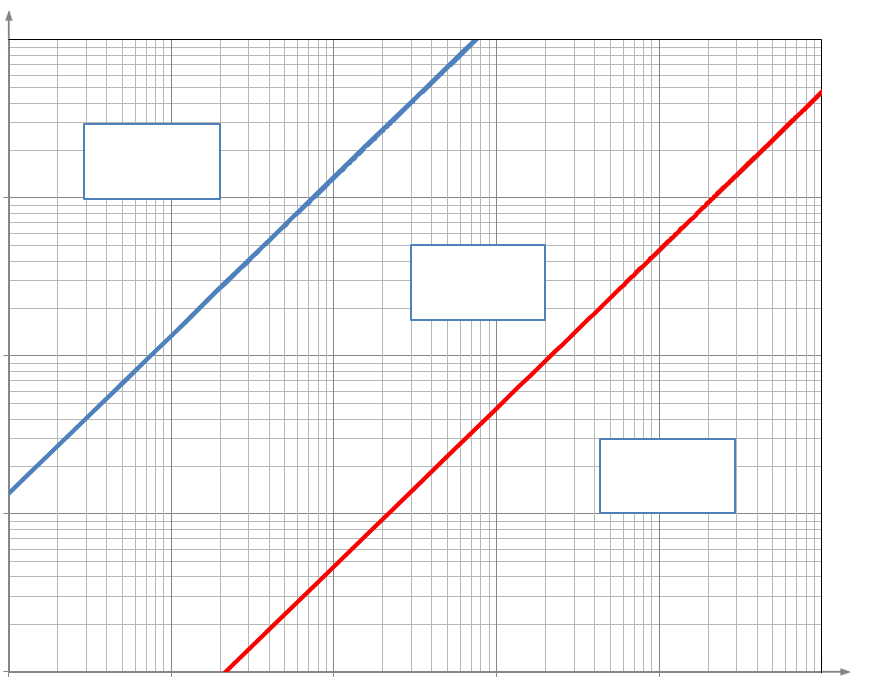 10
rozřeďování vysoké
1
rozřeďování střední
0,1
rozřeďování nízké
0,01
0,001
0,001
0,01
0,1
1
10
100
charakteristika úniku Wg/ (ρg × k × LFL)   (m3/s)
Příklad
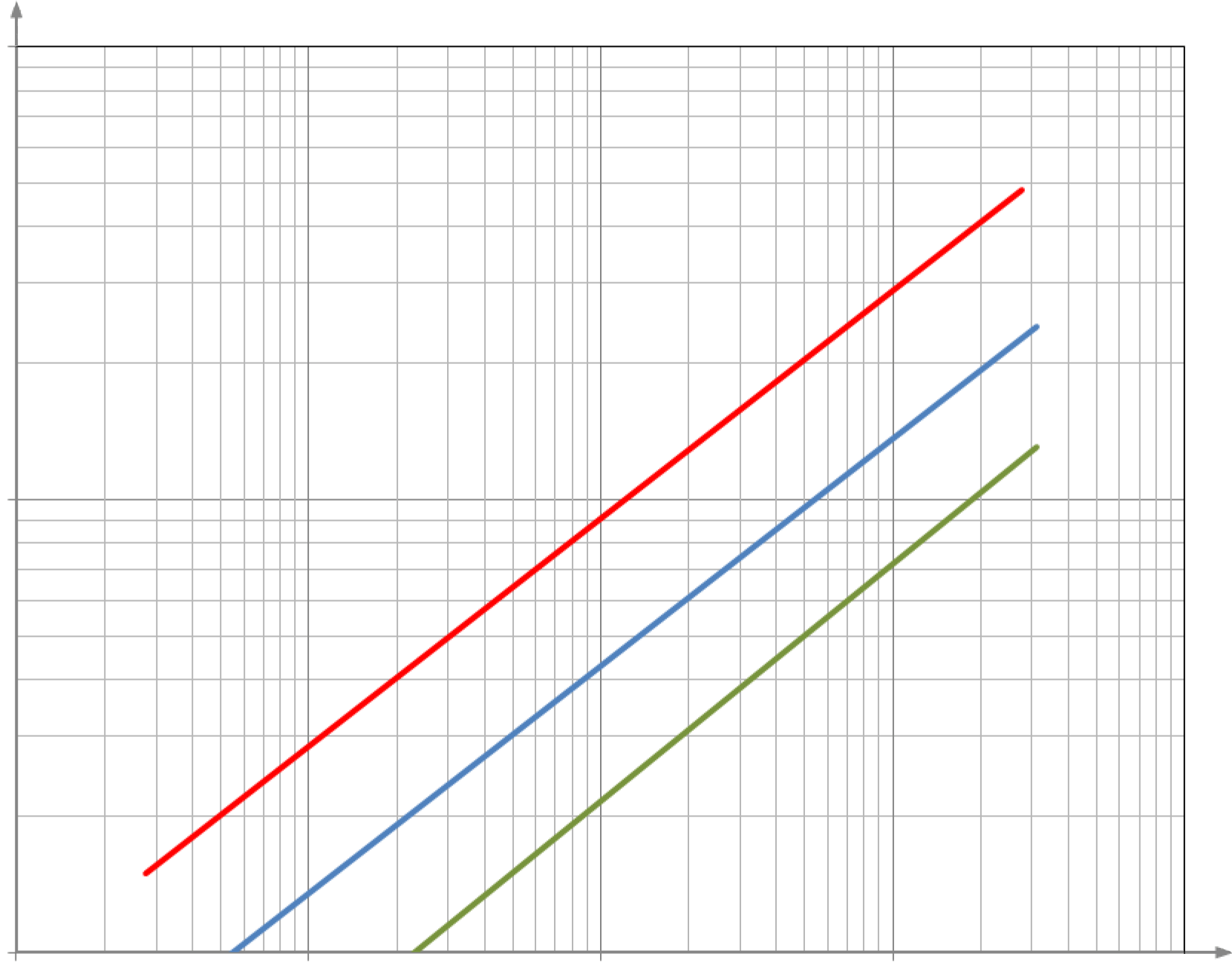 100
nebezpečná vzdálenost (m)
těžký plyn
difuzní
paprsek
10
1
0,01
0,1
1
10
100
charakteristka úniku Wg/ (ρg × k × LFL)   (m3/s)
Příklad
3,0 m
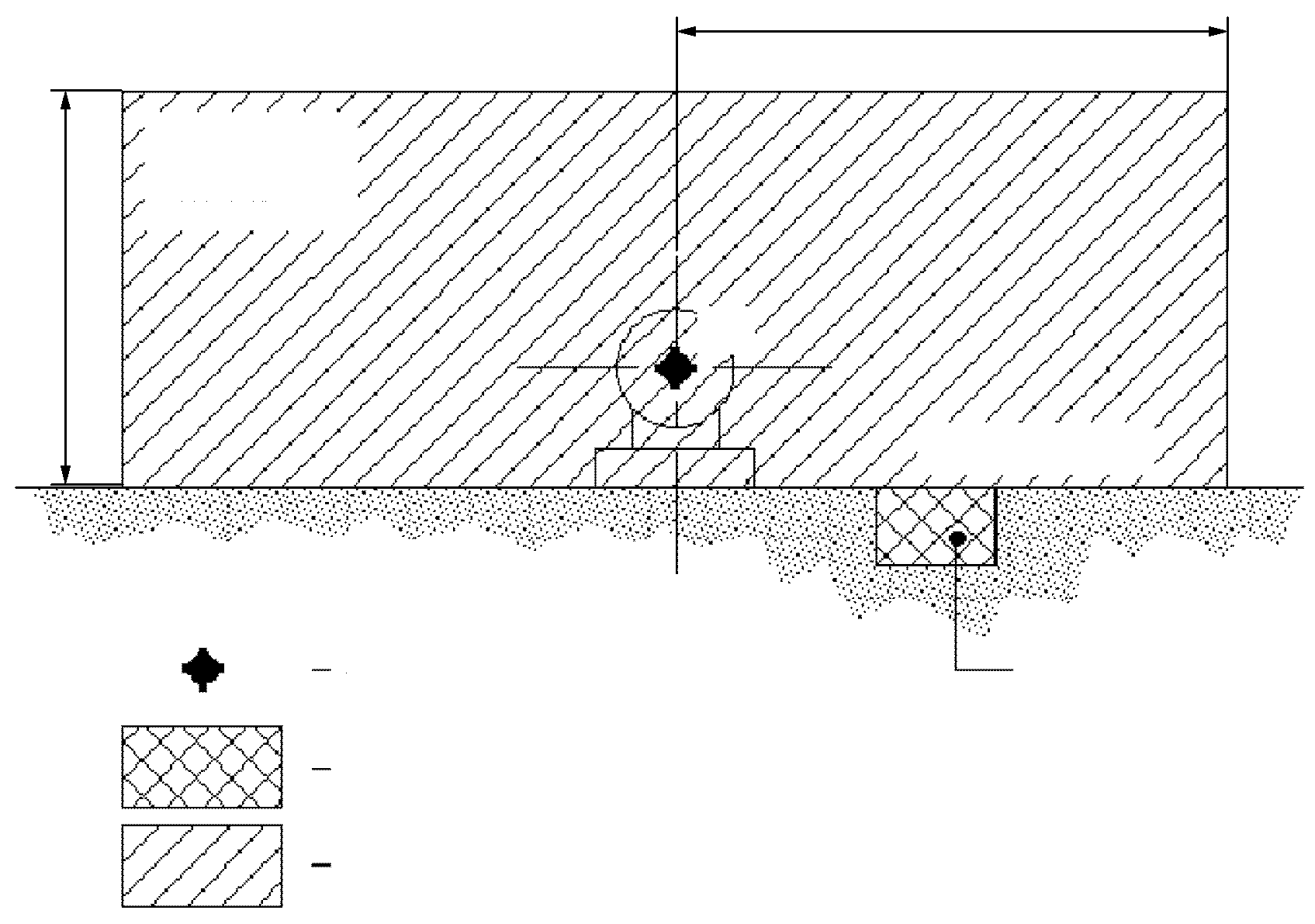 není v měřítku
IIA T1
1,5 m
SR
úroveň země
zdroj úniku
jímka
zóna 1
zóna 2
Příklad
Prachy
Zařazení do zón
22 (do 10 hodin ročně)
21(do 1000 hodin ročně)
20 nad 1000 hodin ročně
Zóny většinou pouze uvnitř zařízení a na místech, kde se s prachem manipuluje – většinou do vzdálenosti 1 až 3 m